Power supply system for magnetic elements of transport channel for particle beam of the Accelerator complex 
BM@N, NICA
V.Karpinskii on behalf of the team
1
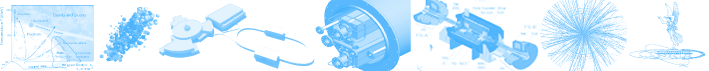 Power supply system for magnetic elements of transport channel for particle beam of the Accelerator complex, BM@N NICA
Accelerator complex,
beam transport channels
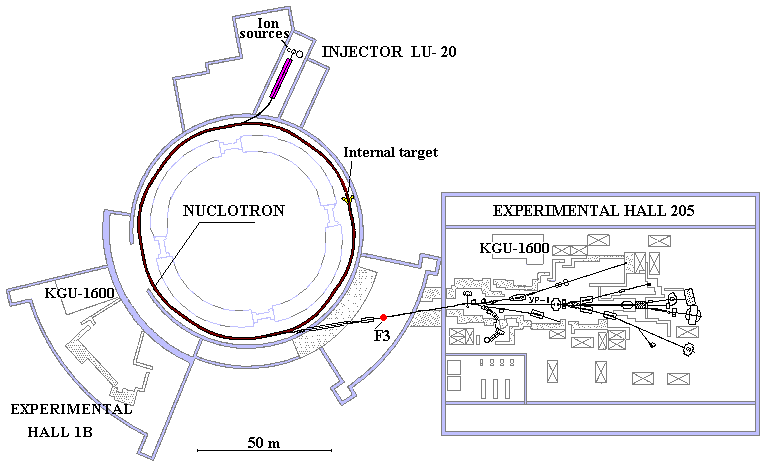 beam channel hall 205
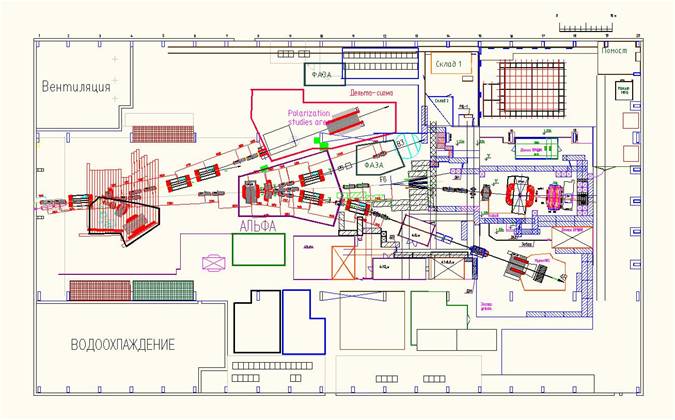 Hall 205
Bld. 1
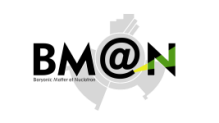 beam output channel from the Nuclotron
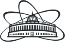 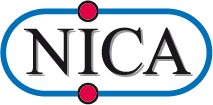 V.Karpinskii
2
November 2021
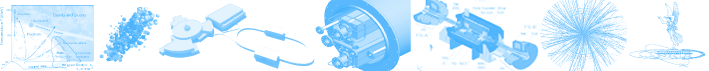 Power supply system for magnetic elements of transport channel for particle beam of the Accelerator complex, BM@N NICA
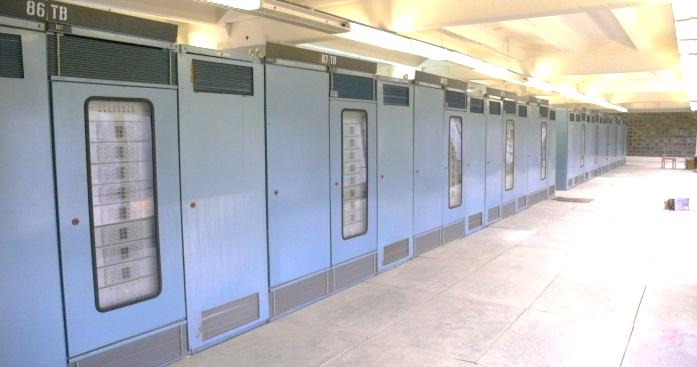 Power supply TB
The old power system includes:
 - SG15 substation with 64 cells with oil switch, 6 kV network,
25  power supplies, type «КВТМС" 130V x 3500A,
20 power supplies, type «ТВ", 230V x 1600A,
10 power supplies, type «КВ", 230V x 600A,
A total of 55 units of sources + associated equipment. The installed capacity is 20 MVA.
Accommodation in 3 floors of the addition building 205 and all bld. 208.
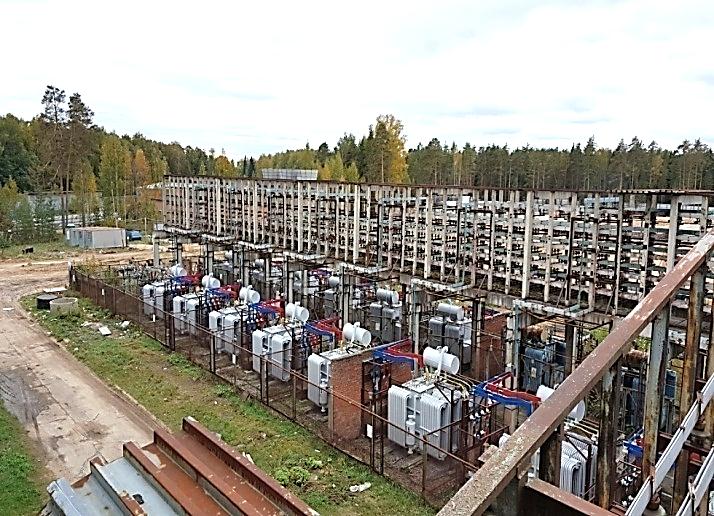 Power supply КВТМС, bld. 208
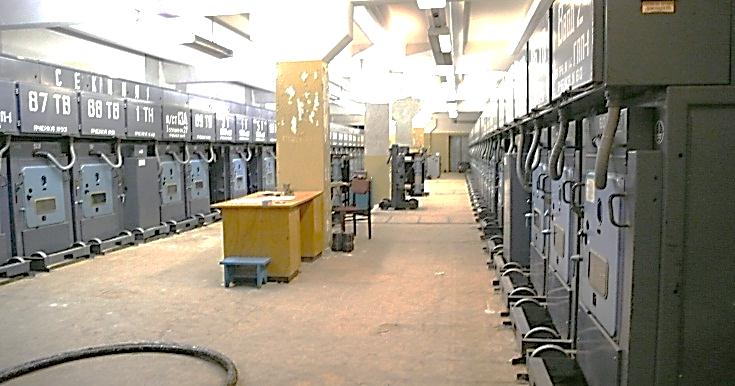 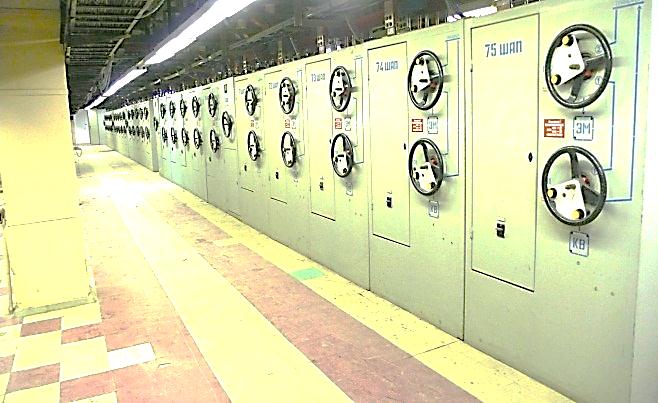 SG15
power switchboard
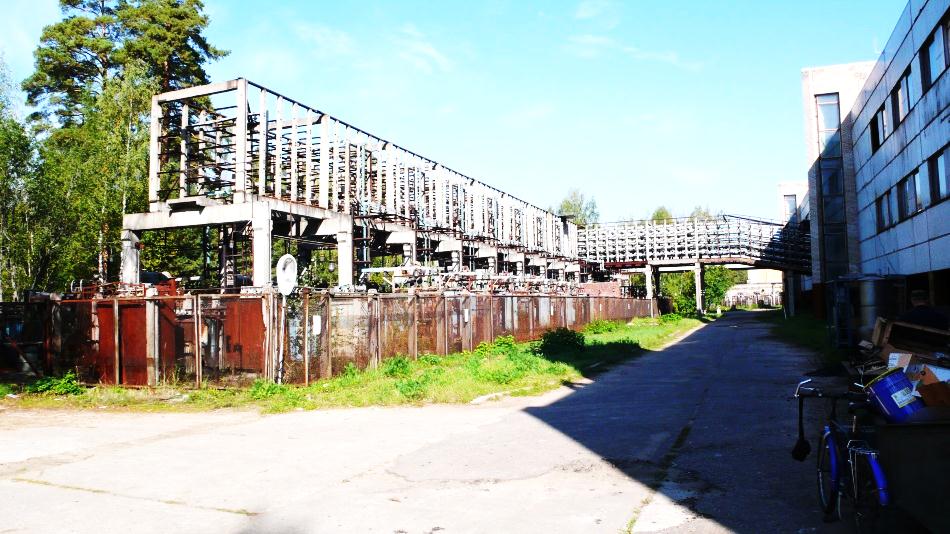 bld. 208
bld. 205
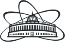 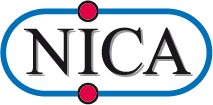 V.Karpinskii
3
November 2021
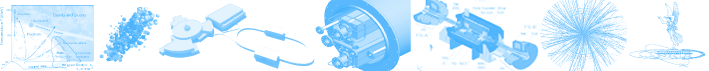 Power supply system for magnetic elements of transport channel for particle beam of the Accelerator complex, BM@N NICA
Block diagram of power supply system
output channel beam from N
channel beam hall 205
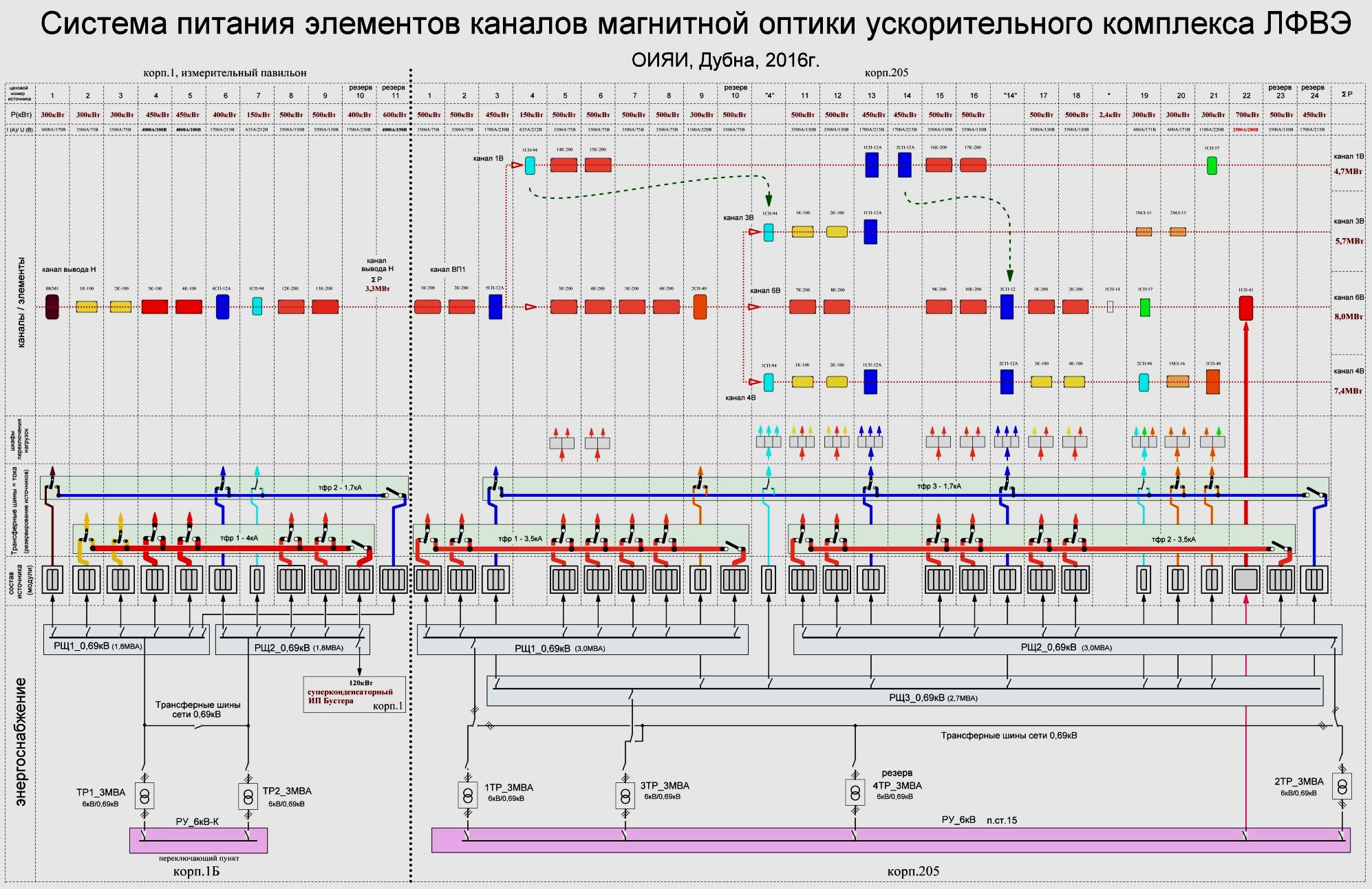 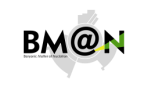 Necessary:
- modernization of 2 substations SG-K and SG15,
- to make a distribution and reservation subsystem over a 0.69 kV network,
- to produce 43 precision current sources,
- to make a DC reservation subsystem,
- to create a subsystem for managing and controlling the all complex.
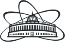 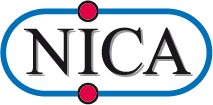 V.Karpinskii
4
November 2021
[Speaker Notes: individually]
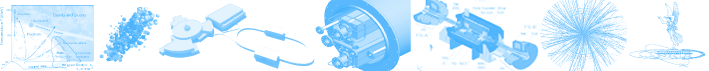 Power supply system for magnetic elements of transport channel for particle beam of the Accelerator complex, BM@N NICA
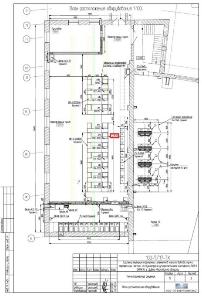 Power supply system of output channel of beam from the Nuclotron
Placement,
bld.1B
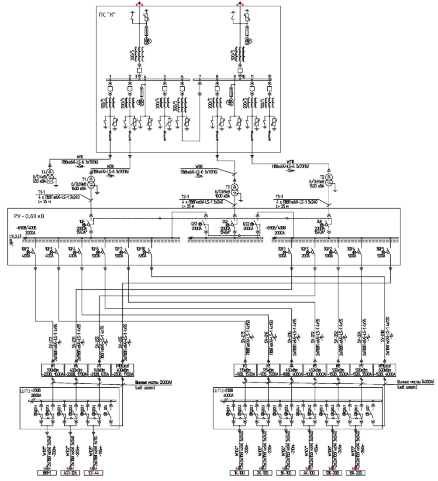 Power supply 
scheme
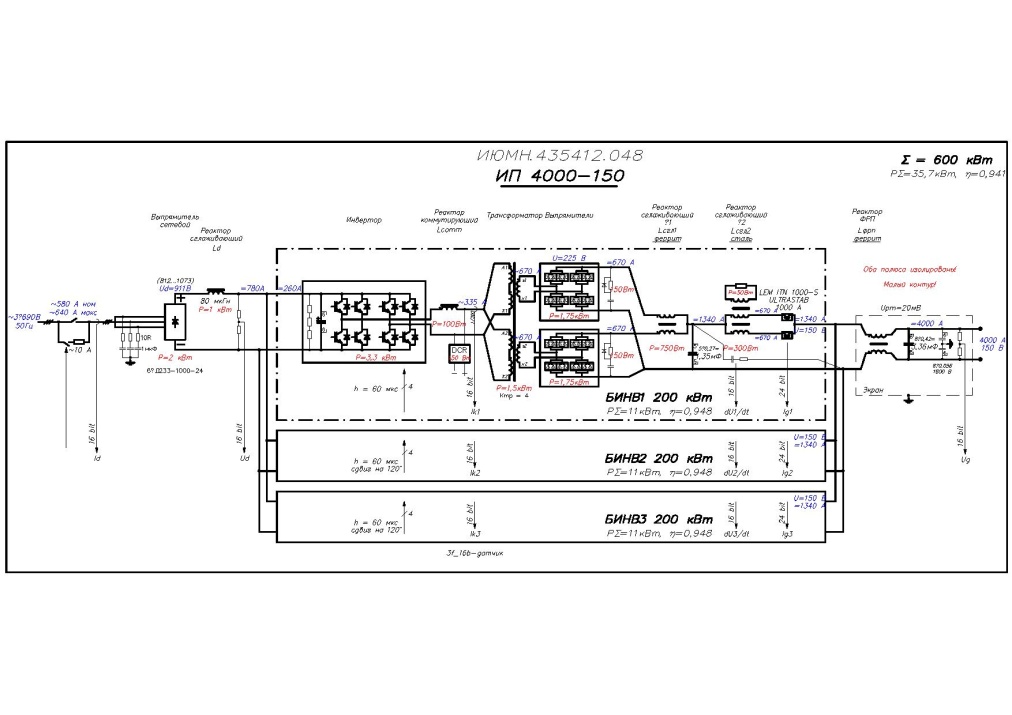 Power supply convertor
4000A, 150V, 
stability of the current – 100ppm
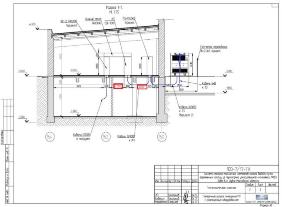 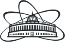 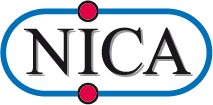 V.Karpinskii
5
November 2021
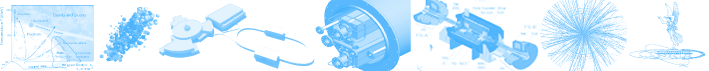 Power supply system for magnetic elements of transport channel for particle beam of the Accelerator complex, BM@N NICA
Power supply system of output channel of beam from the Nuclotron
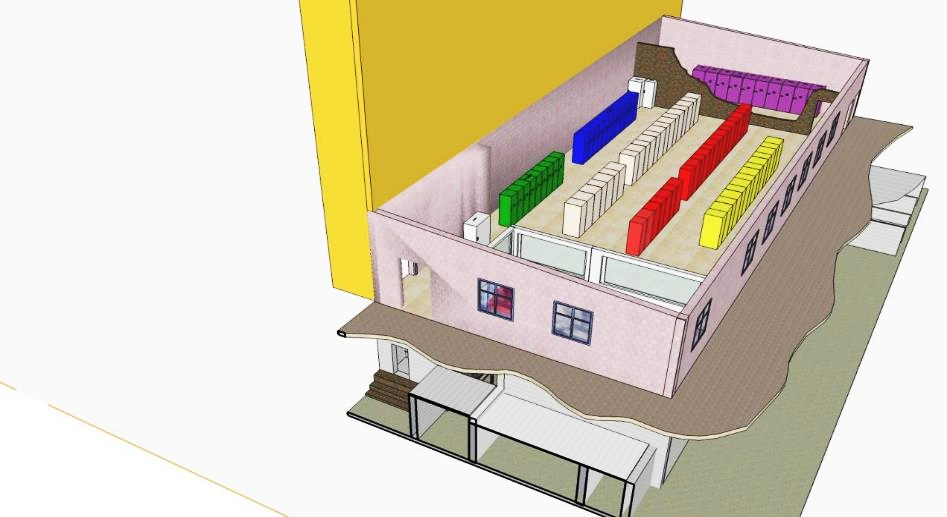 SG-K
bld. 1B
SG-0.69кV
Power supply for application channels
SG-0.4кV
Power supply
Power switches
Control room
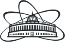 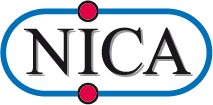 V.Karpinskii
6
November 2021
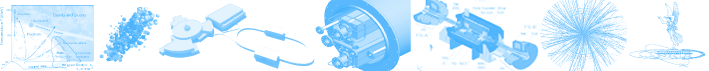 Power supply system for magnetic elements of transport channel for particle beam of the Accelerator complex, BM@N NICA
Power supply system of output channel of beam from the Nuclotron
SG-K, nets 6kV
SG-0.69кV
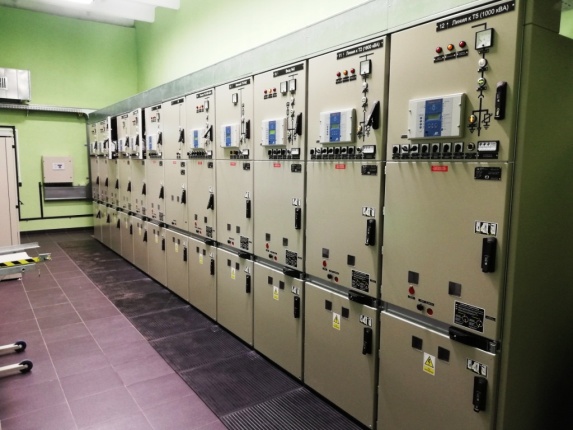 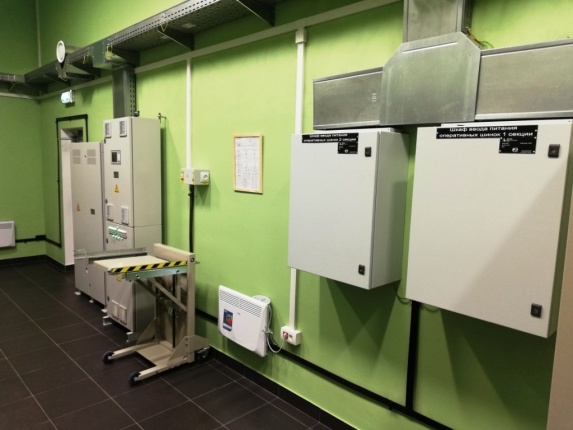 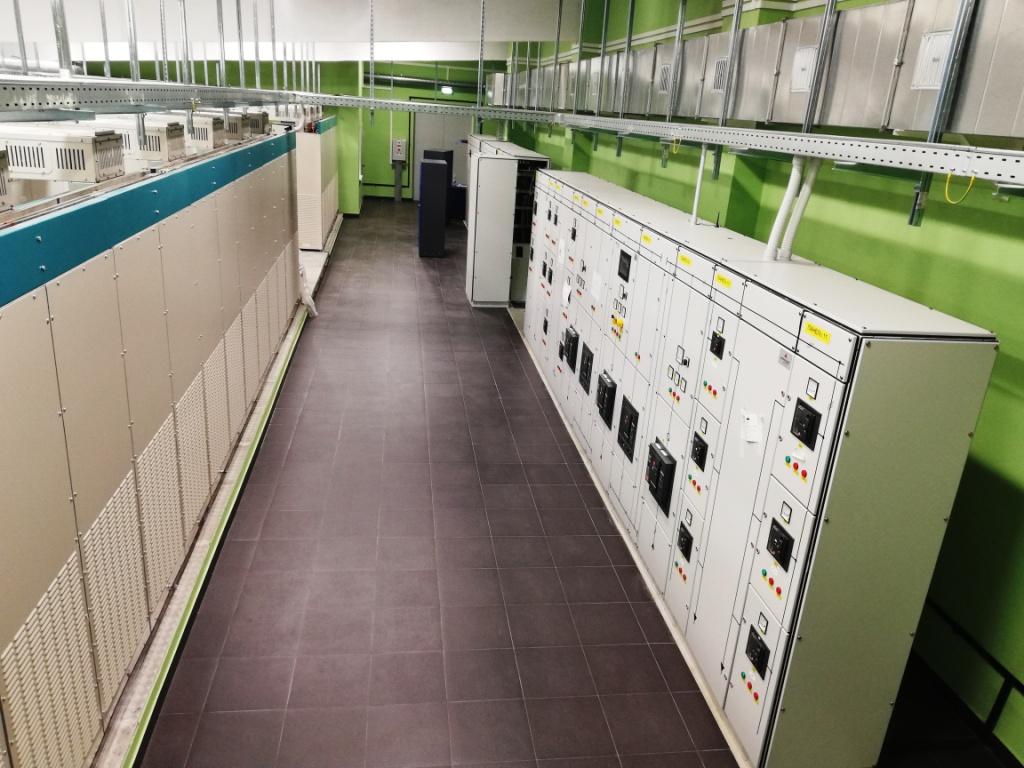 the main equipment was installed in 2020

Now, work is in progress to install cable lines from power sources to magnets. 
The total length is more than 6 km
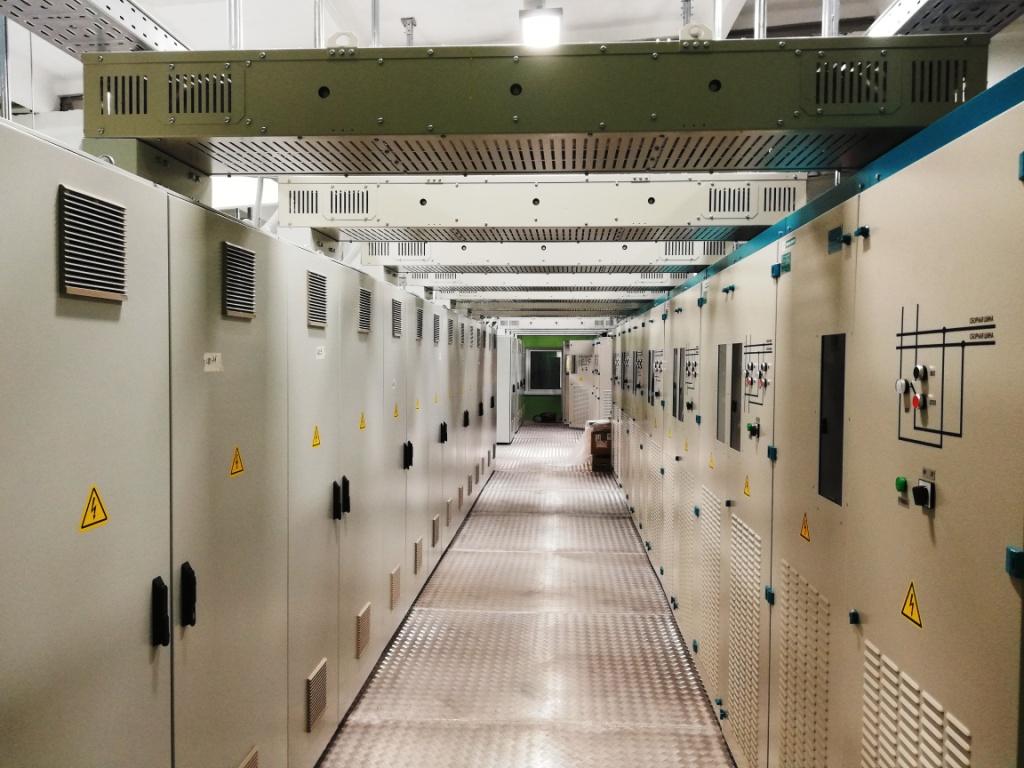 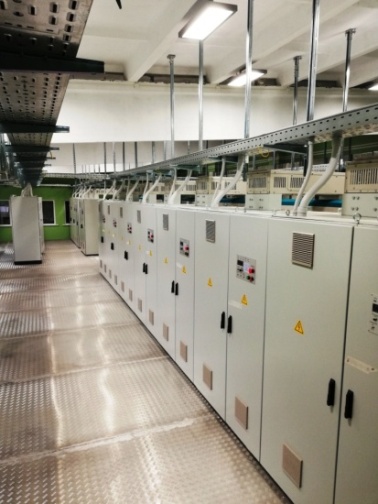 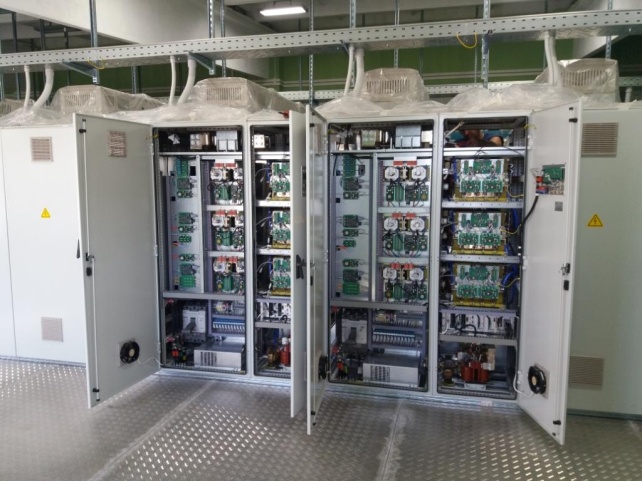 Power switches
Power supply
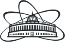 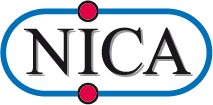 V.Karpinskii
7
November 2021
[Speaker Notes: Основное оборудование смонтированно в 2020 году the main equipment was installed in 2020

пуско наладка commissioning]
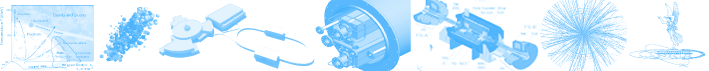 Power supply system for magnetic elements of transport channel for particle beam of the Accelerator complex, BM@N NICA
Power supply system of transport channels of beam hall 205
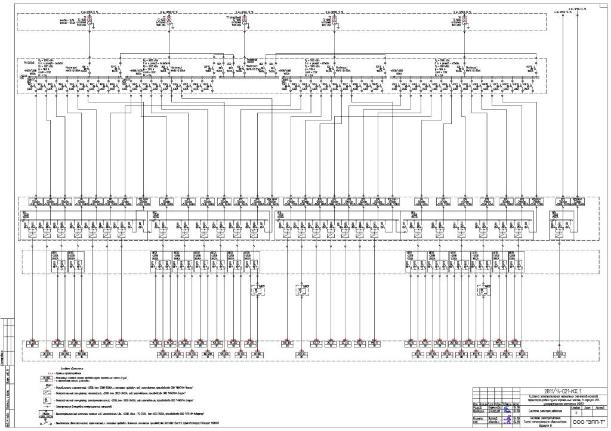 Power supply scheme
Equipment PSS
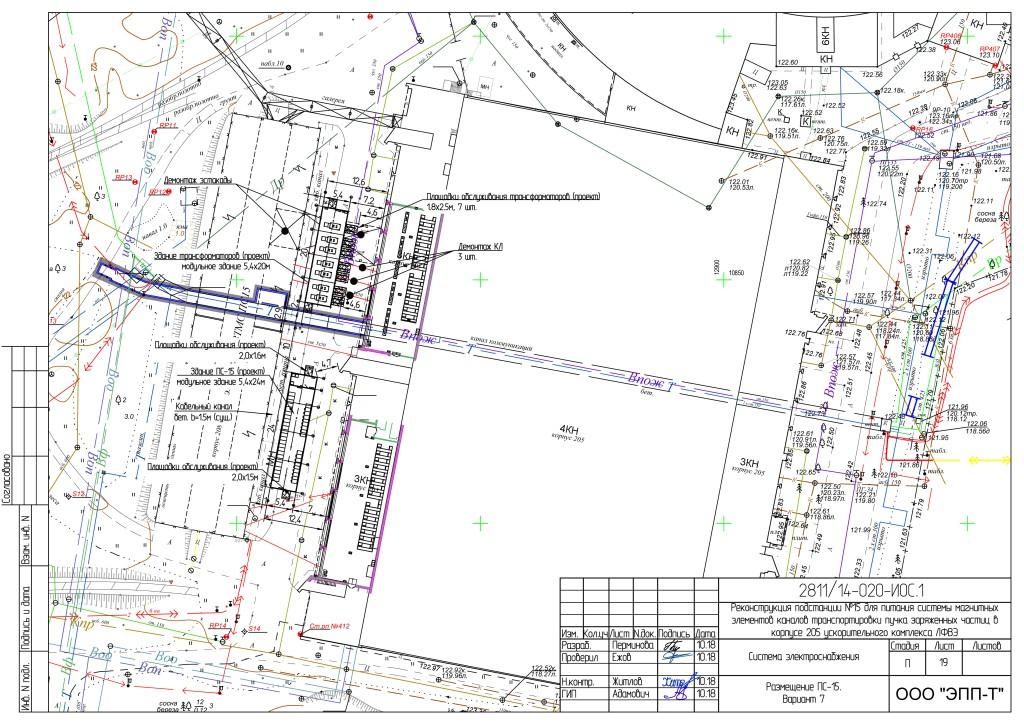 Placement,
bld.208, 205
Bld.1
Modular bld. Transformers
Hall 205
Bld. 208
beam transportation line
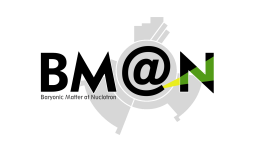 Modular bld. substation SG15
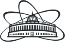 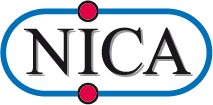 V.Karpinskii
8
November 2021
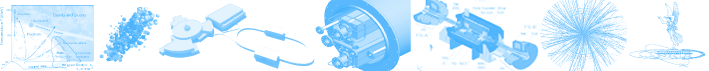 Power supply system for magnetic elements of transport channel for particle beam of the Accelerator complex, BM@N NICA
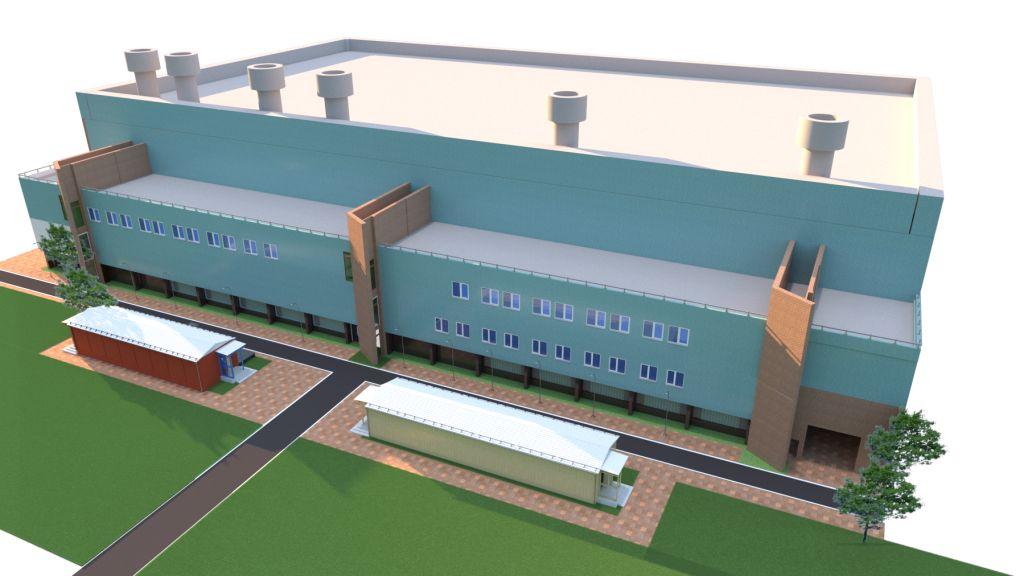 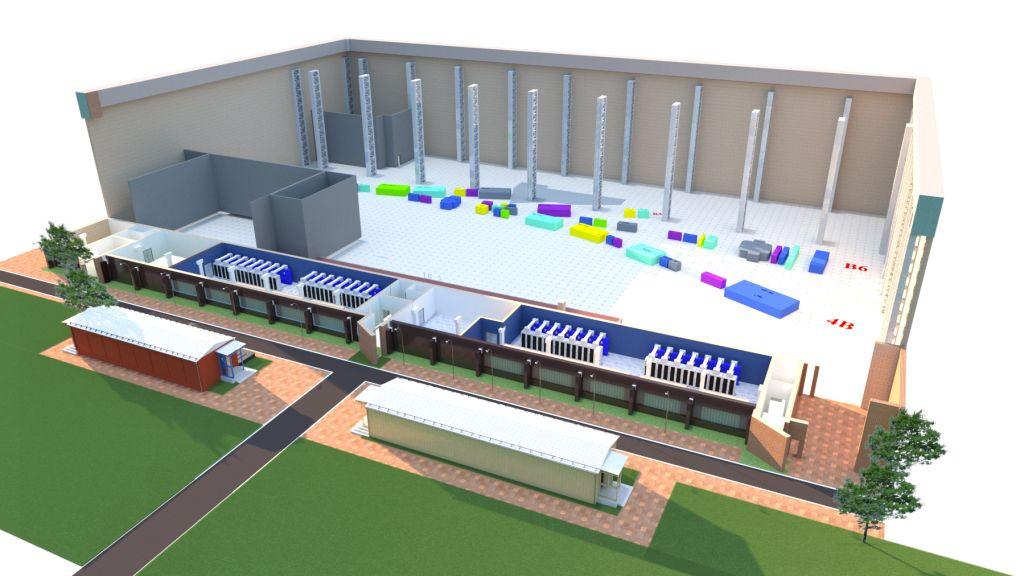 Location of the equipment PSS
bld.205
Magnets of channels
Magnets of chanels
Equipment PSS
Equipment PSS
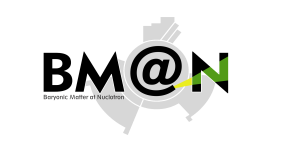 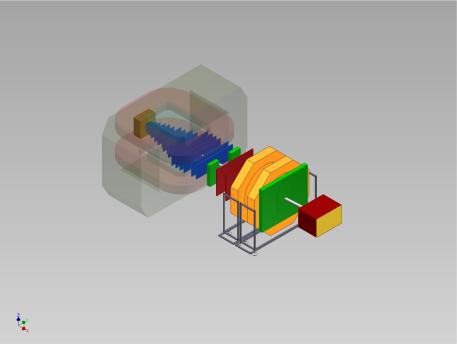 Modular bld. Transformers
Modular bld. substation SG15
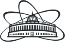 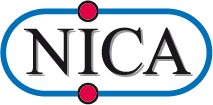 V.Karpinskii
9
November 2021
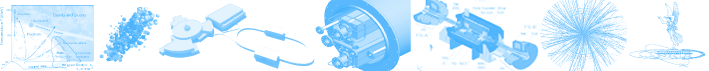 Develop of substation SG15
Power supply scheme SG15, 8MW
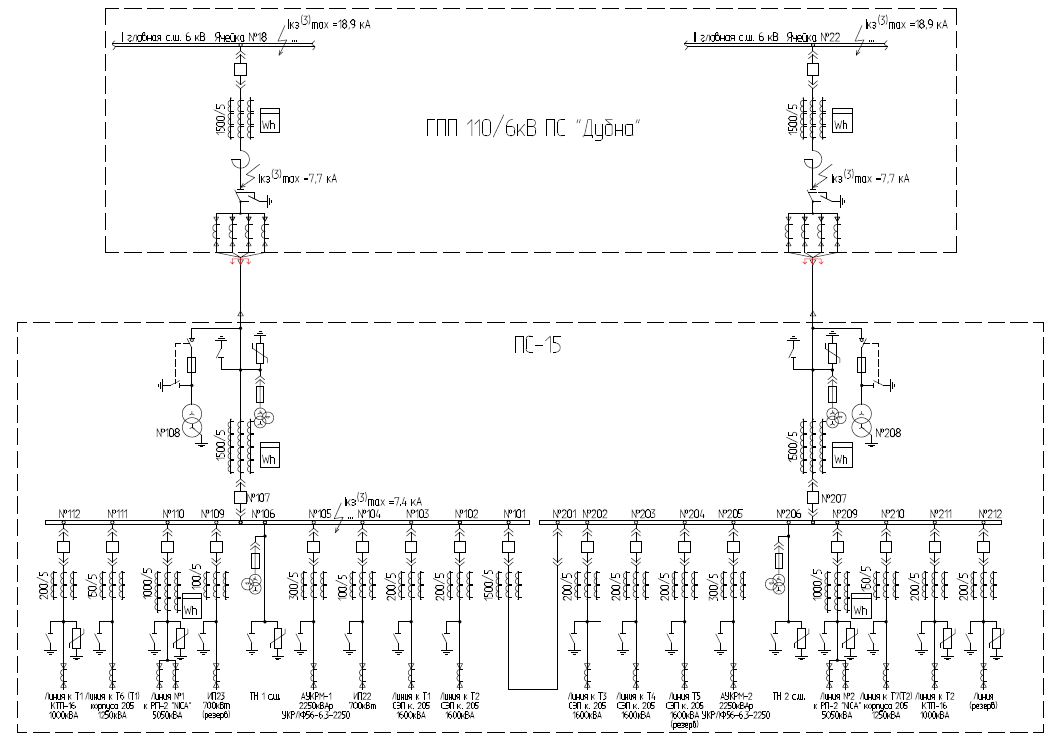 Plan modular building SG15
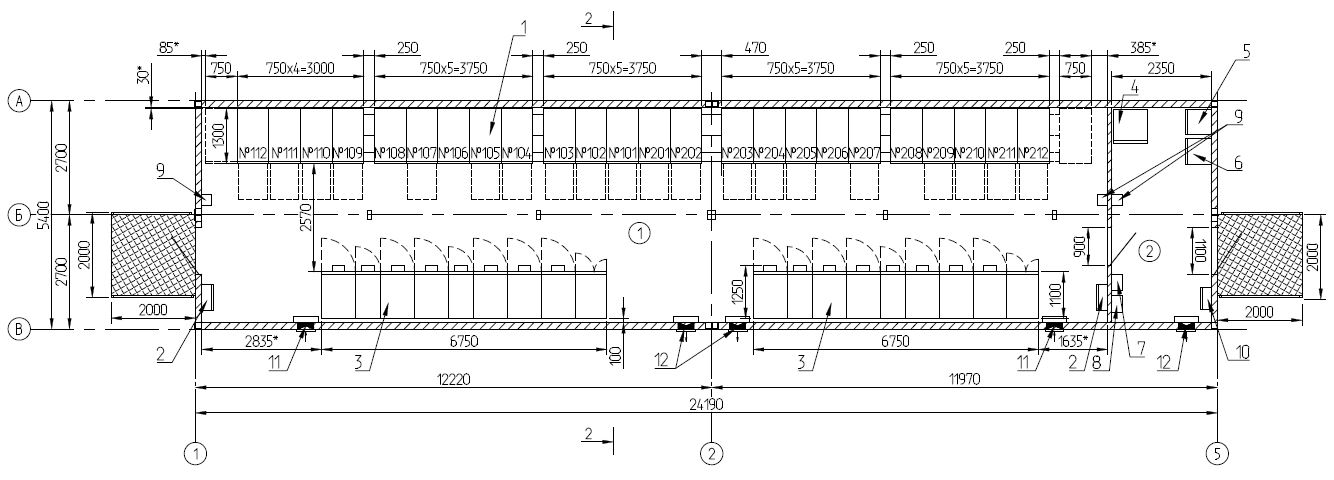 5,4m
Main equipment

1. Modular bld.  (lxwxh)      25x5.4x4.5 m

2. Busbar                             2 sect., 2kA

3. Vacuum sw. BB/TEL     24 pieces  6 kV, 1-2kA
25m
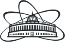 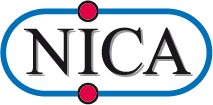 V.Karpinskii
10
November 2021
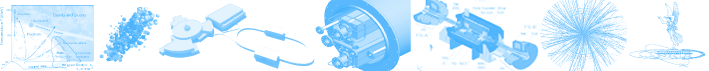 Develop of substation SG15 and Transformators
Equipment of substation SG15 and Transformer
Substation SG15, 
HV cell D-12P classic
Relay protection equipment
Power Transformer 6/0.69 kV 1,6MW
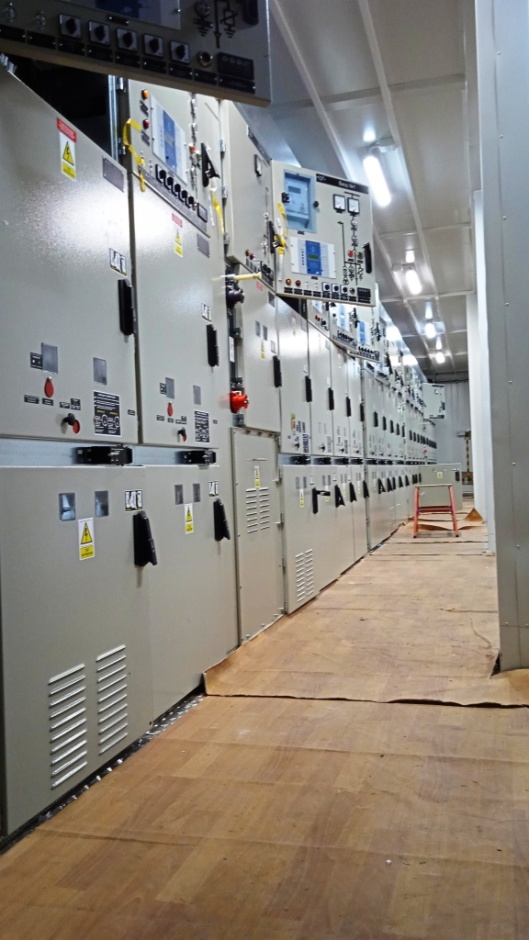 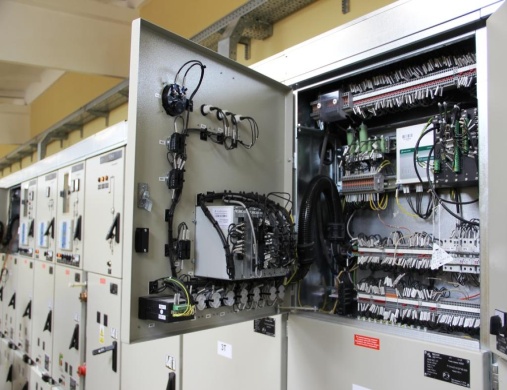 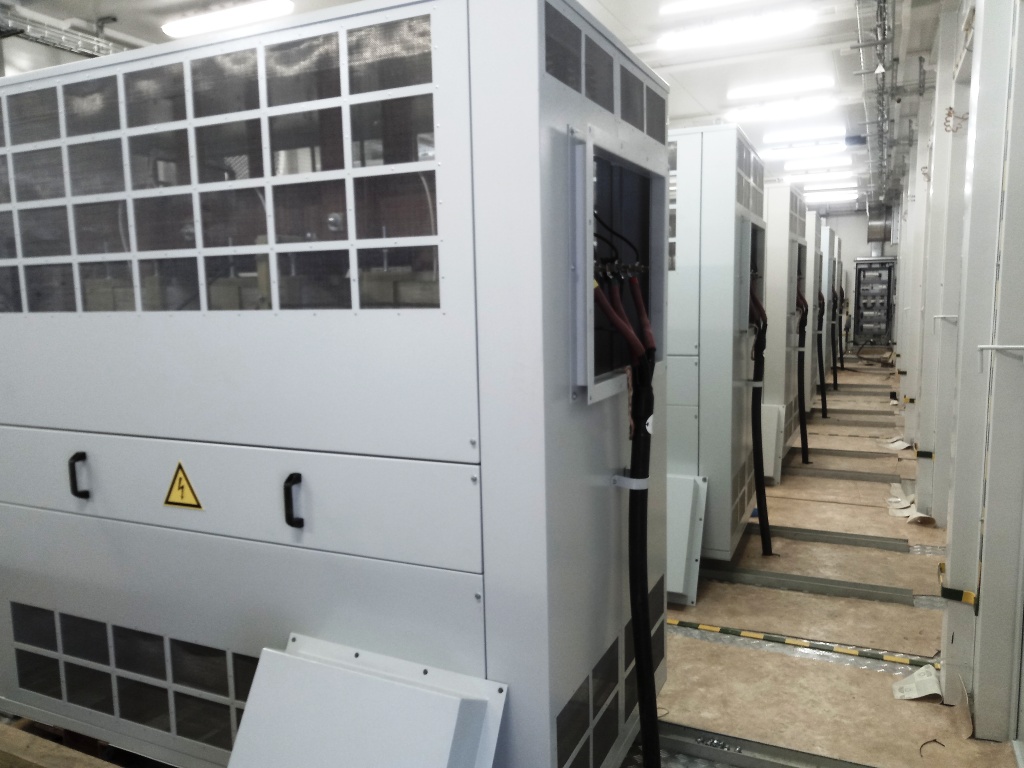 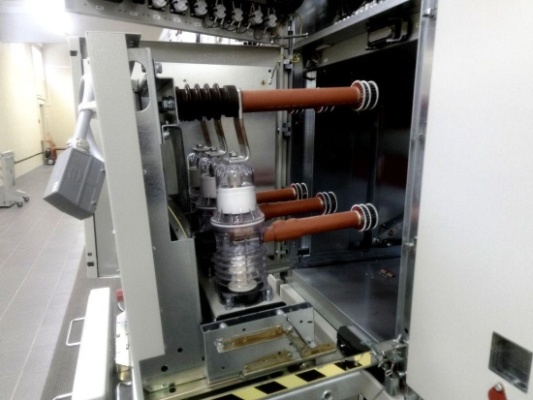 Vacuum switch 
BB/TEL 6 kV
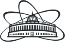 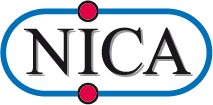 V.Karpinskii
11
November 2021
[Speaker Notes: Состав подстанций]
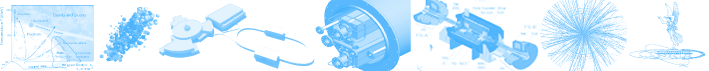 Power supply system for magnetic elements of transport channel for particle beam of the Accelerator complex, BM@N NICA
Bld. 208, august 2018
bld.208 ,    february 2020
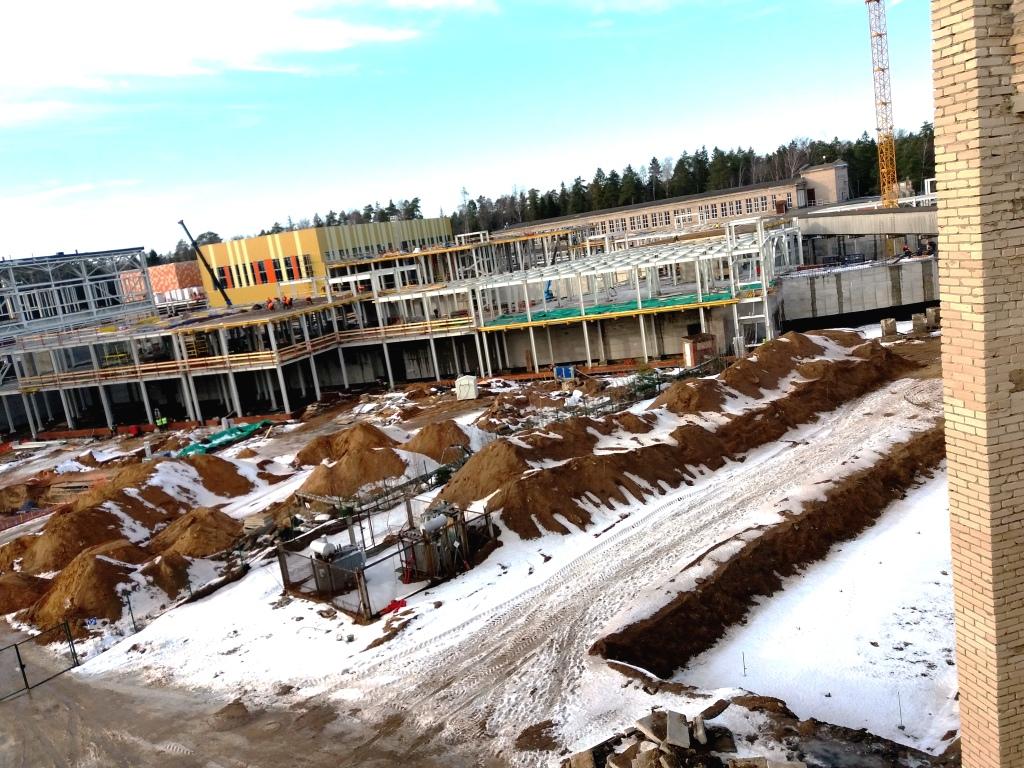 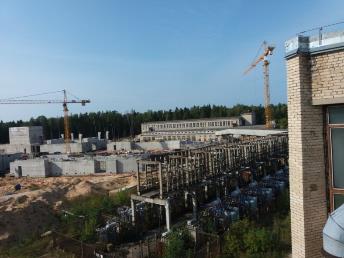 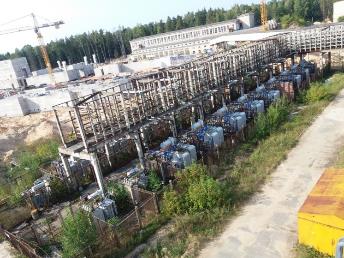 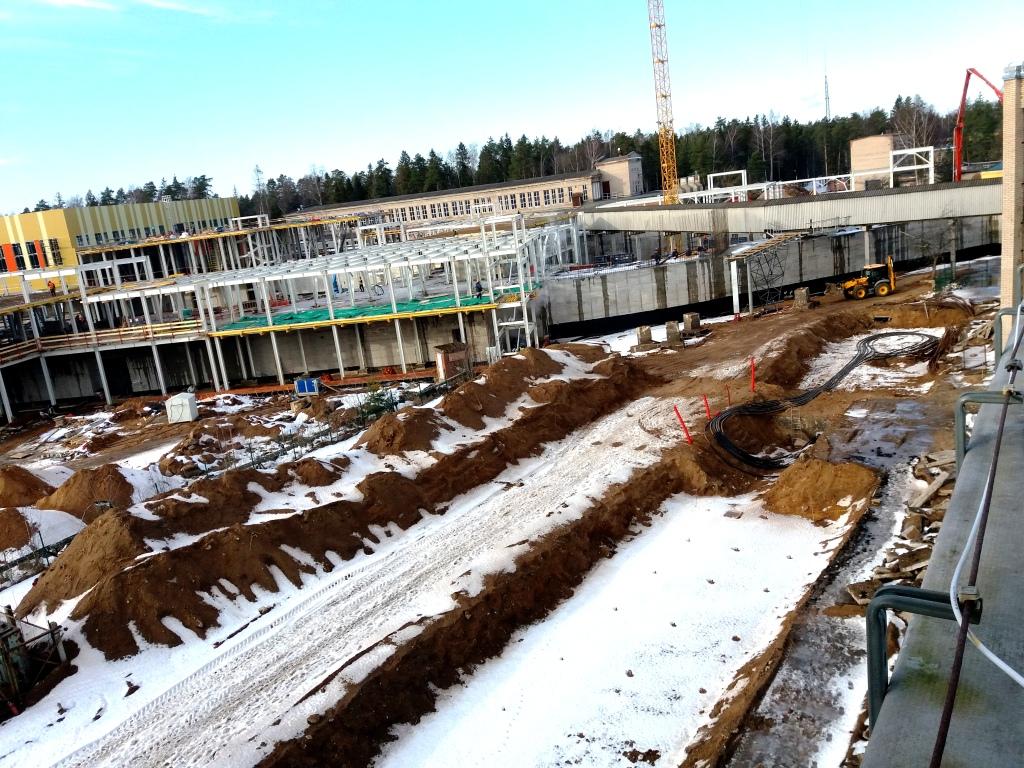 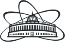 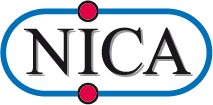 V.Karpinskii
12
November 2021
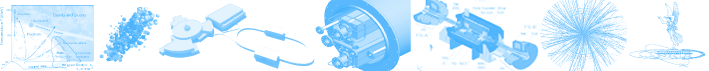 Power supply system for magnetic elements of transport channel for particle beam of the Accelerator complex, BM@N NICA
Mdl. bld. SG15 and Transf., autumn 2020
water cooling system 
autumn 2021
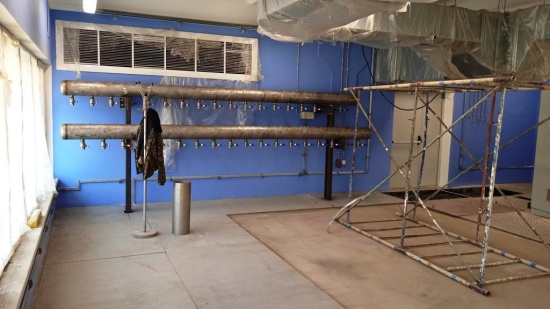 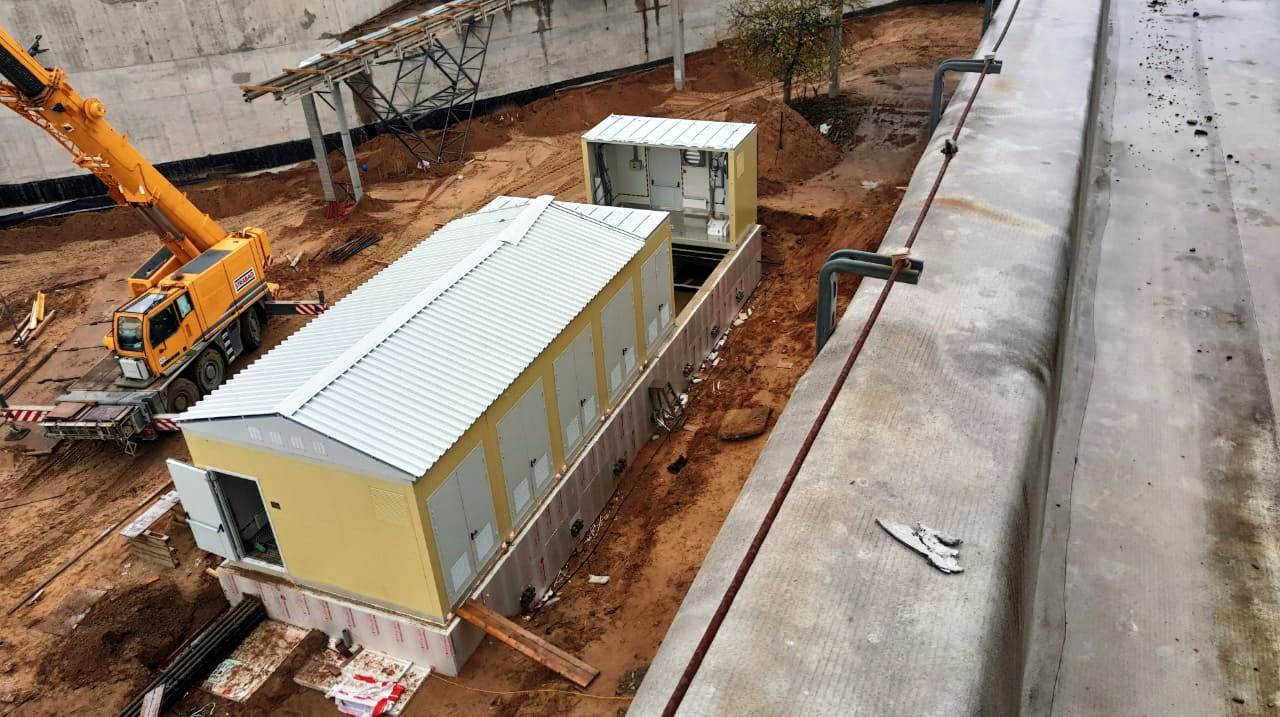 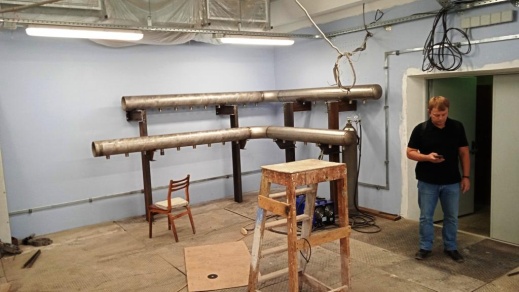 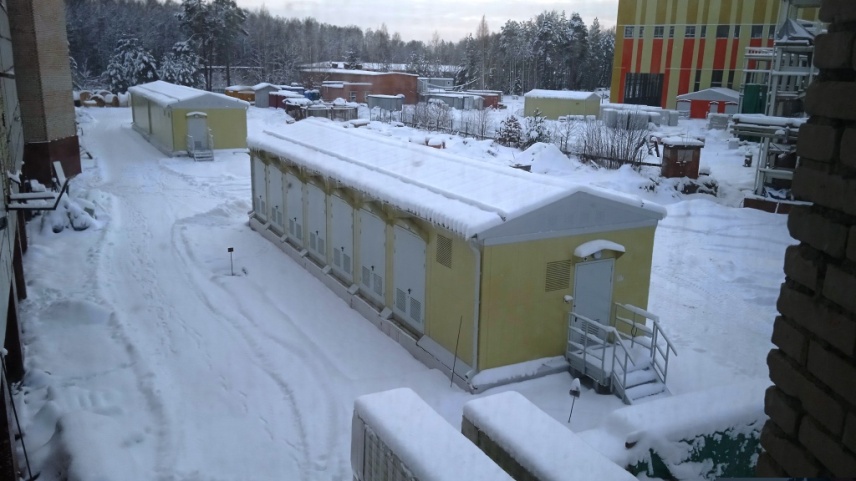 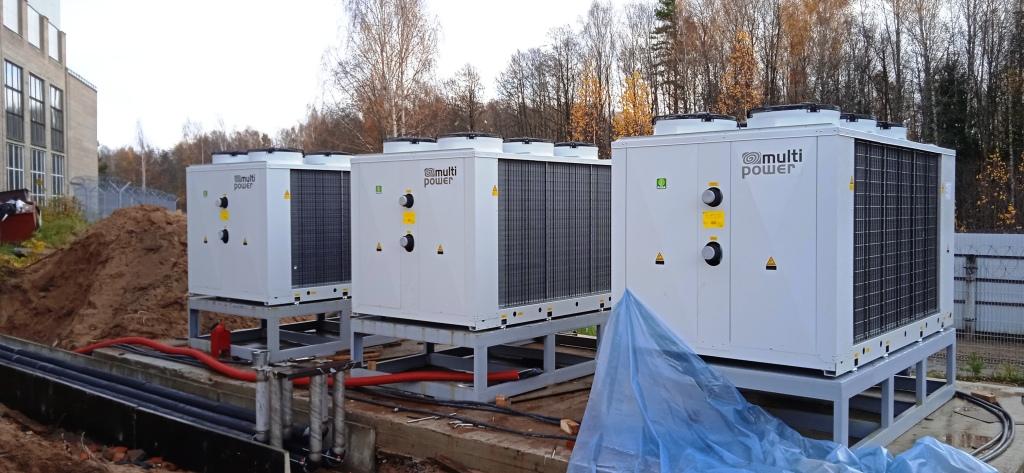 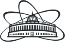 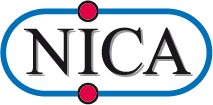 V.Karpinskii
13
November 2021
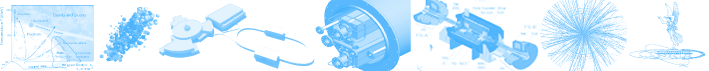 Power supply system for magnetic elements of transport channel for particle beam of the Accelerator complex, BM@N NICA
Room 108 
autumn 2020
Room 111
autumn 2020
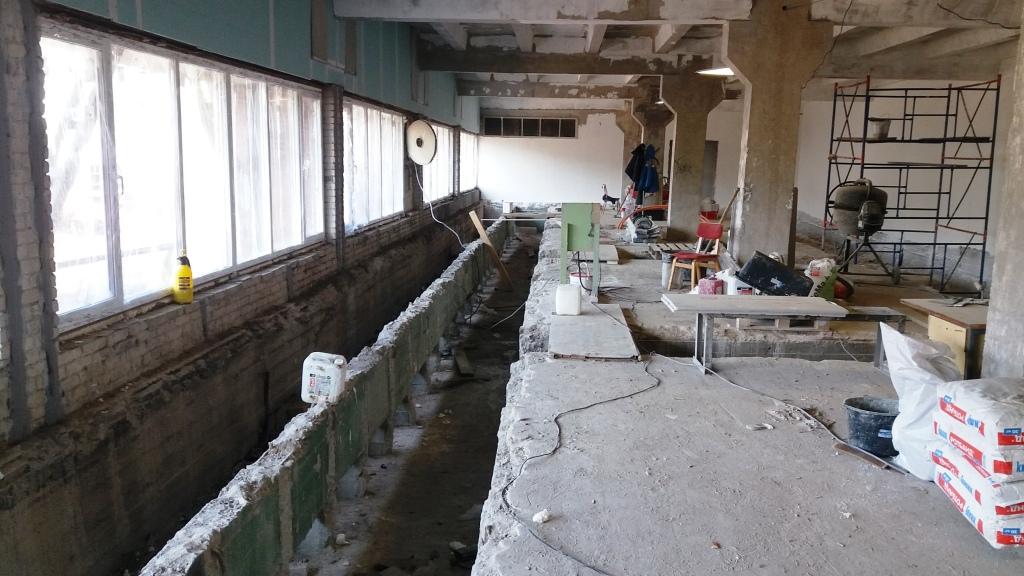 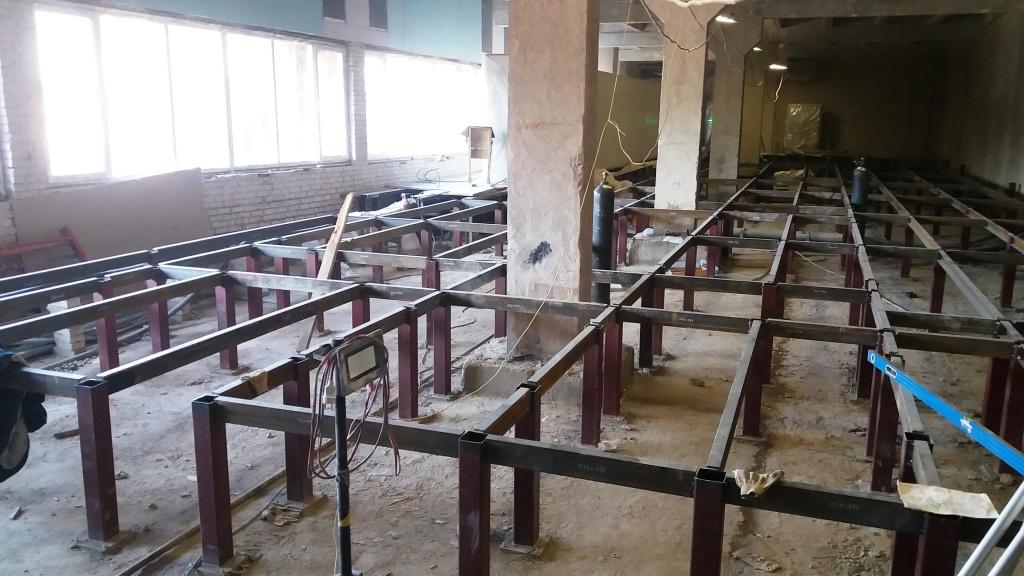 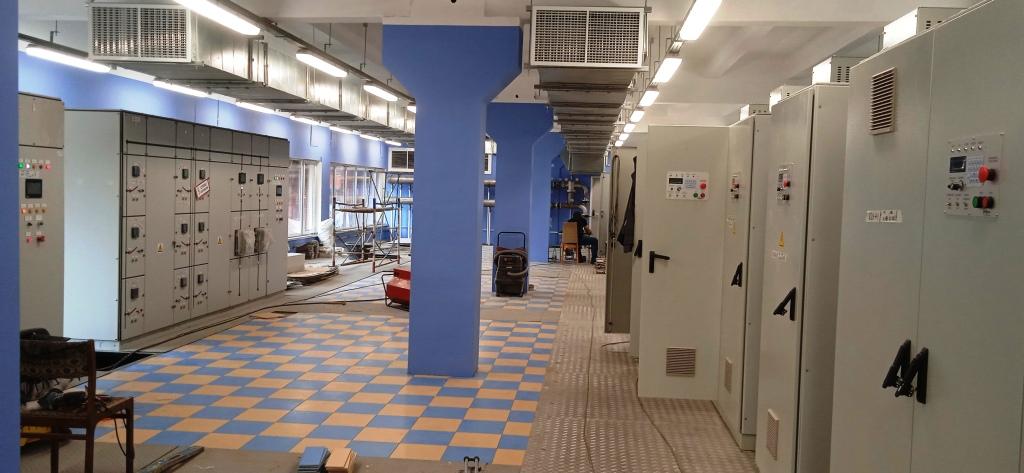 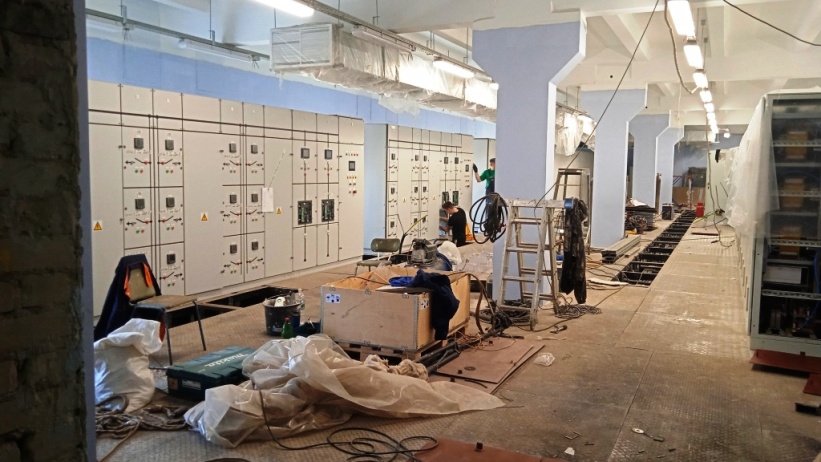 autumn 2021
autumn 2021
commissioning is underway
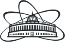 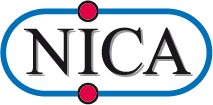 V.Karpinskii
14
November 2021
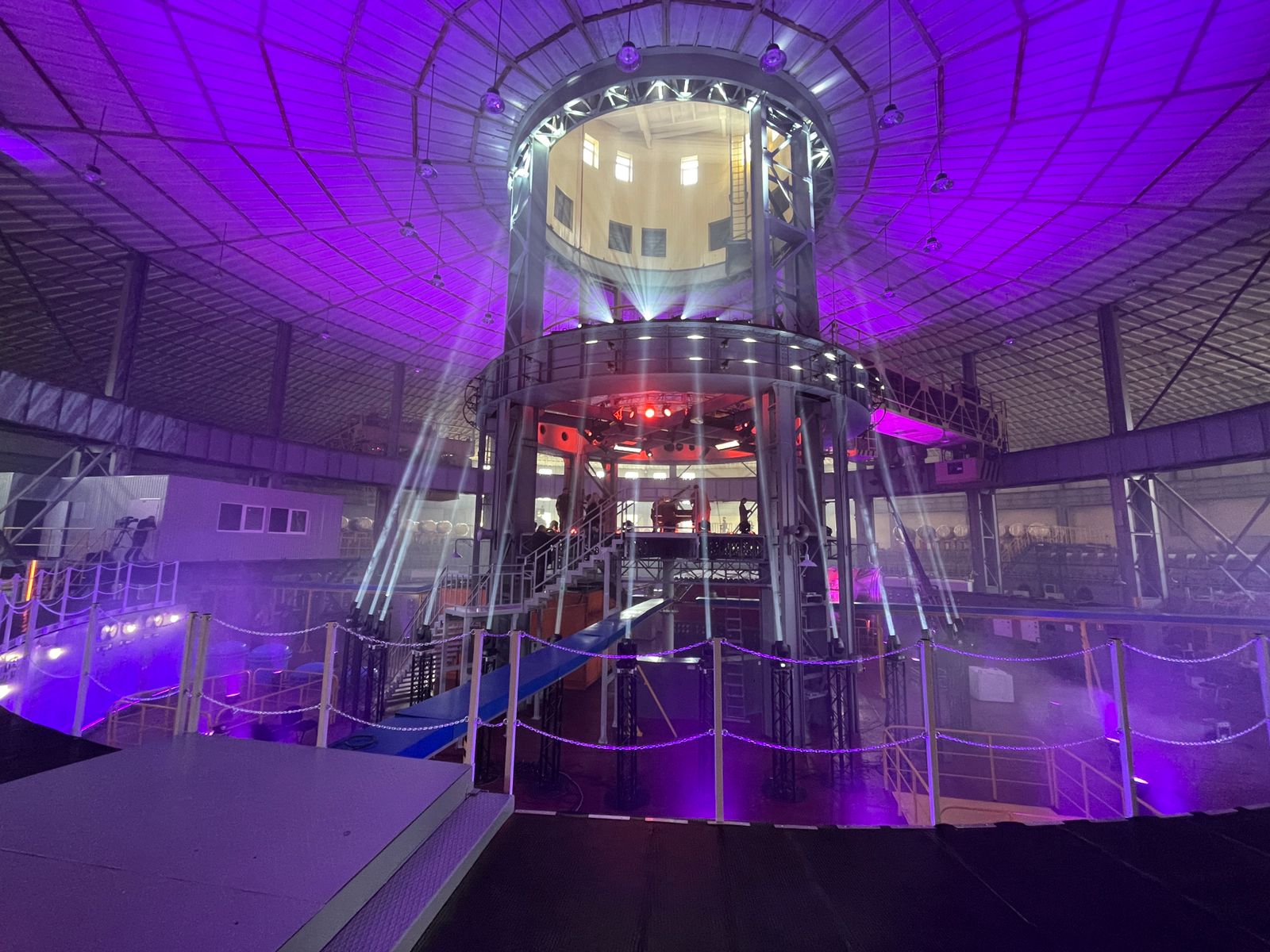 Thank you for your attention!